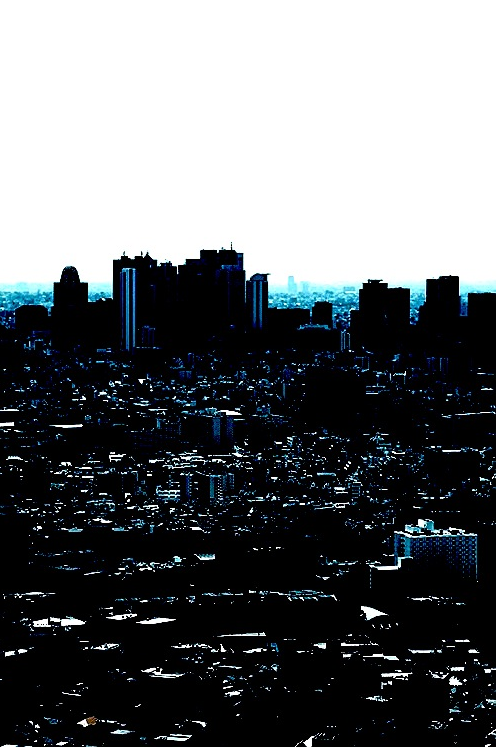 JAPAN CONSORTIUM FOR SOCIOLOGICAL SOCIETIES

社会学系コンソーシアム 第７回シンポジウム

現代の雇用危機を考える
2015年1月2４日（土） 14:00-17:00

会場：日本学術会議講堂
（東京メトロ千代田線「乃木坂駅」5番出口徒歩1分）
報告

　　宮本みち子　　（放送大学副学長・日本家族社会学会・日本学術会議連携委員）
　　　　　「地方圏における若年不安定就業者—親からの自立をめぐる諸相—」
渡辺深　　（上智大学教授・日本社会学会）
　　　　　　「転職とネットワーク」
　樫村愛子　　（愛知大学教授・日本社会学理論学会）
　　　　　　「ネオリベラリズム社会におけるマネジメント・イデオロギー」
　今野晴貴　　（NPO法人「POSSE」代表理事・一橋大学大学院博士課程在籍・日本労働社会学会）
　　　　　　「若年雇用の変容と政策・制度の機能不全−労務管理戦略の変質を中心に−」
　西田亮介　　（立命館大学特別招聘准教授・日本社会学会）
　　　　　「無業社会の問題系—若年無業者とその支援の現状から—」

討論者
　橋本健二　（早稲田大学教授・関東社会学会）
　堅田香緒里　（法政大学専任講師・日本社会福祉学会）

オーガナイザー・司会
　遠藤薫　（学習院大学教授・社会情報学会・日本学術会議会員）
　小谷敏　（大妻女子大学教授・日本社会学史学会）
主催：社会学系コンソーシアム、日本学術会議社会学委員会社会学コンソーシアム分科会
　　　  日本学術会議社会学委員会
共催：日本学術会議社会学委員会

お問合わせ：社会学系コンソーシアム事務局　＊連絡先　 socconsortium@socconso.com
	　　　　　　参加費・事前申し込みは不要です